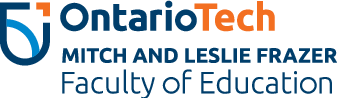 Week 7: Experiential Learning and GamificationEDST 3440U: Managing and Developing eLearning Projects
Land Acknowledgement
Ontario Tech acknowledges the lands of the people of the Mississaugas of Scugog Island First Nations. We are situated within the traditional territory of the Mississauga and in the territory covered by the Williams Treaties. We are grateful to enjoy and learn on these lands.

For more information on Land Acknowledgements, please visit the Ontario Tech Land Acknowledgement webpage.

To know what land you reside on, please visit https://www.whose.land/en/.
‹#›
Class Overview
Welcome
Land Acknowledgement
Assignment 2 Discussion
Experiential Learning
Gamification
Breakout Rooms
Wrap Up
‹#›
Assignment 2 Discussion
Experiential Learning and Gamification
Experiential Learning
Experiential learning in eLearning is an educational approach that emphasizes the acquisition of knowledge and skills through direct, hands-on experiences and active engagement rather than passive instruction. It involves creating learning environments and activities that encourage learners to participate, reflect on their experiences, and apply their newfound understanding in practical contexts. Experiential eLearning often includes simulations, interactive scenarios, real-world problem-solving, and opportunities for learners to experiment and make mistakes, fostering deeper comprehension and skill development. This approach promotes a more engaging and immersive learning experience, enabling learners to connect theory with practice and enhancing their ability to retain and apply what they have learned.
‹#›
Experiential Learning
Question 1: Can you share an example of an eLearning course or module that effectively incorporates experiential learning principles? What specific activities or simulations were used, and how did they enhance the learning experience?

Question 2: What strategies can eLearning designers and instructors employ to ensure that experiential learning activities are well-designed and aligned with the desired learning outcomes?

Question 3: In what ways does experiential eLearning cater to different learning preferences, and how can it be adapted to meet the diverse needs of learners?
‹#›
Gamification
Gamification in eLearning is a pedagogical approach that integrates elements of game design and mechanics into the learning process to enhance engagement, motivation, and the acquisition of knowledge and skills. It involves the use of game-like elements, such as points, badges, leaderboards, challenges, and rewards, to make learning more interactive and enjoyable. By applying gamification principles, eLearning designers aim to create a more immersive and compelling learning experience, often resulting in increased participation, better retention of information, and a deeper understanding of the subject matter. Gamification leverages elements of competition, achievement, and a sense of accomplishment to foster a more enjoyable and effective educational journey.
‹#›
Gamification
Question 1: How can gamification be effectively integrated into eLearning to enhance learner engagement and motivation?

Question 2: What are some successful examples of gamification in eLearning that you have encountered, and what specific game elements were used?

Question 3: How does gamification impact different learning preferences? Are there certain learners who may benefit more from this approach than others?

Question 4: What are the potential benefits and drawbacks of gamification in eLearning, and how can educators balance these considerations?
‹#›
Breakout Rooms
Thank You